Charalampopoulos A, Gibbs JSR
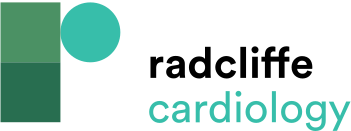 Diagnostic Algorithm Modified from the 2009 European Society of Cardiology and European Respiratory Society Guidelines
Citation: European Cardiology 2012;8(3):213–8
https://doi.org/10.15420/ecr.2012.8.3.213
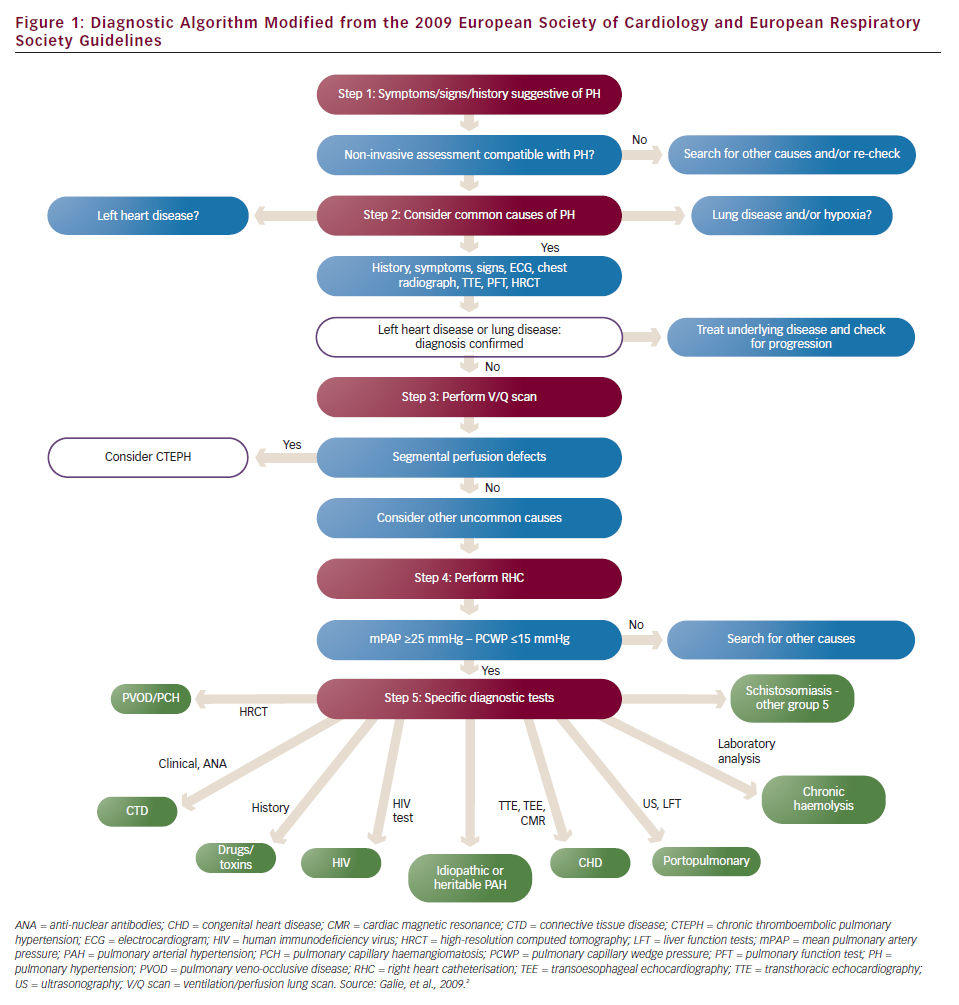